«Цветы из гофрированной бумаги»
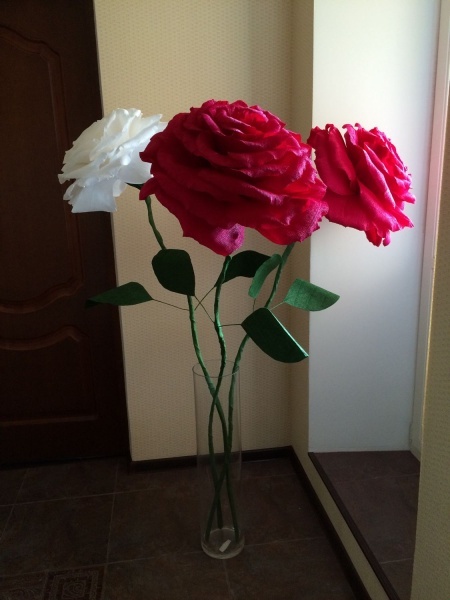 Выполнила:
 педагог дополнительного образования
Соколова Татьяна Владимировна
ГУ ЯО «Рыбинский детский дом»
2017 год
Цветами можно украсить интерьер…
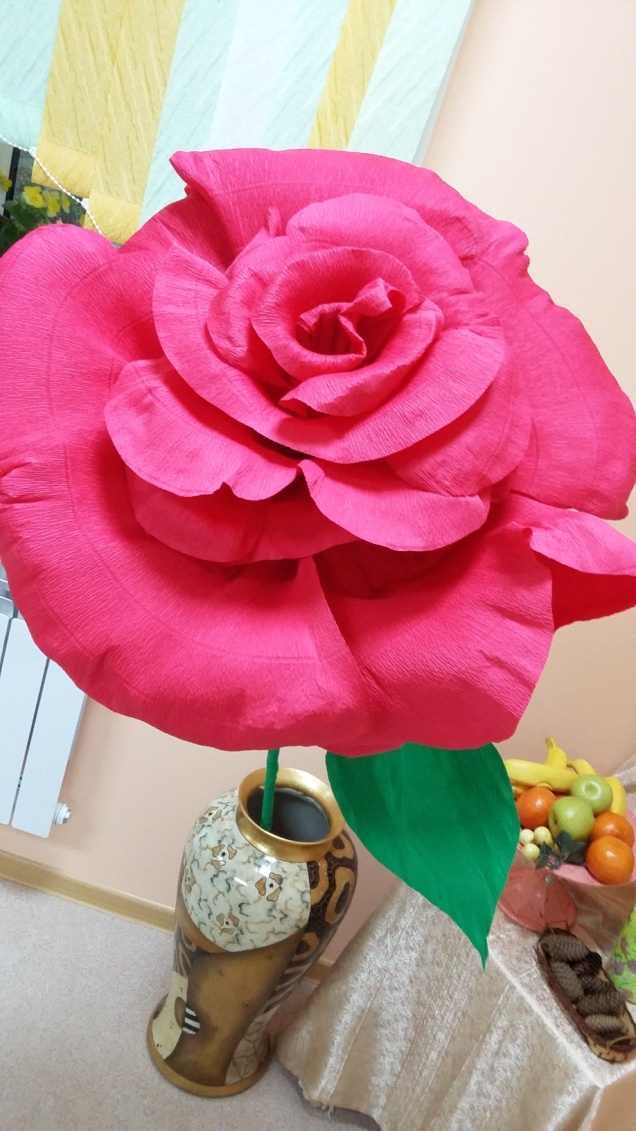 Можно устроить красивую фото-сессию…
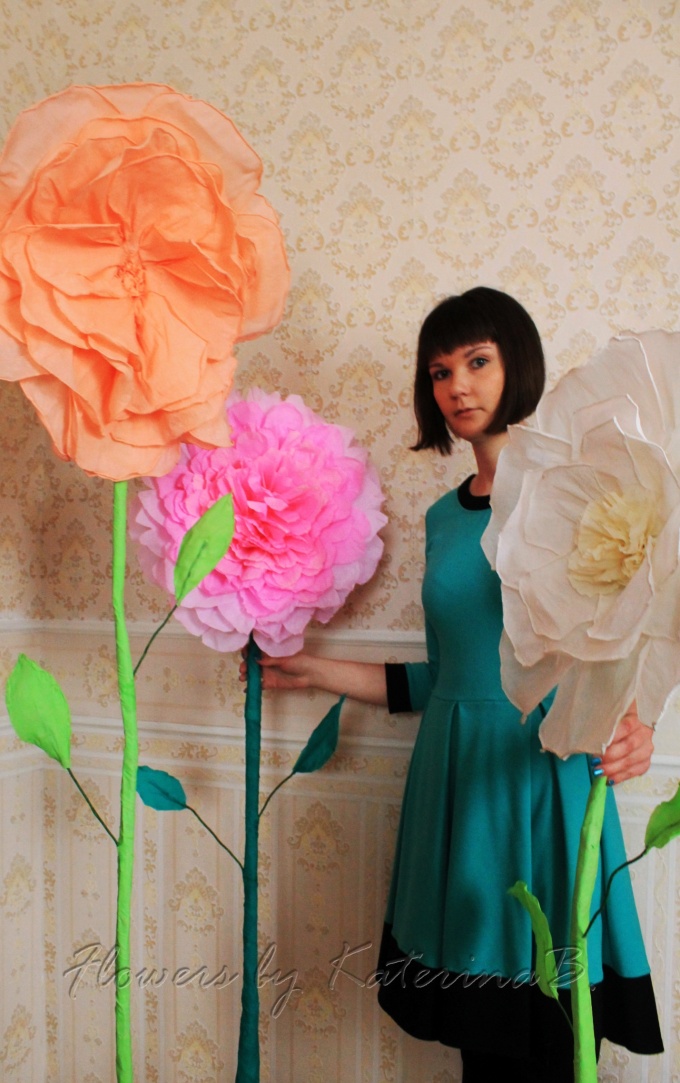 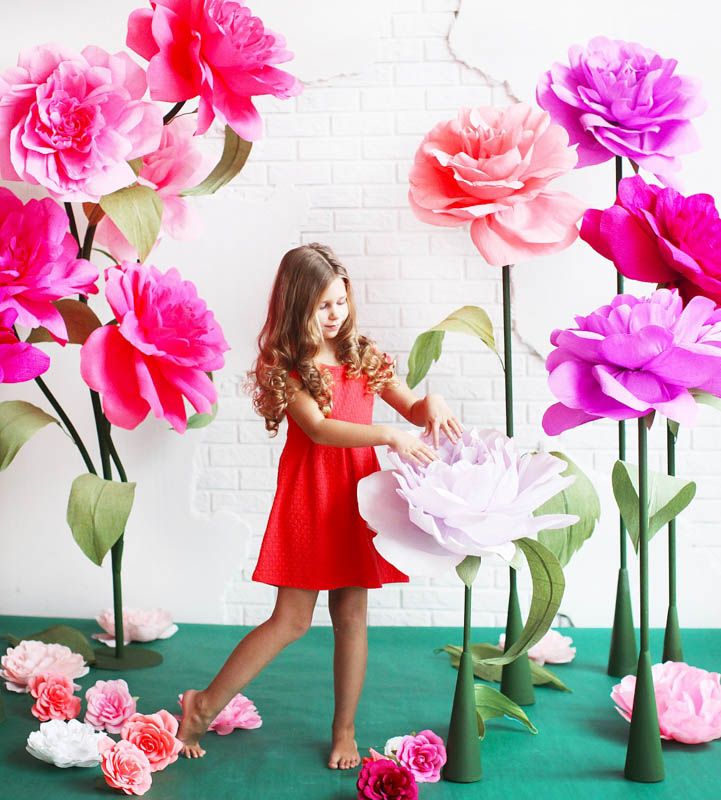 Материалы для работы:Гофрированная бумага разного цвета, ножницы, клей, скотч, нитки, палки
Зеленую бумагу разрезаем на полоски шириной 3 смДля лепестков бумагу разрезаем на квадраты разного размераКвадрат складываем пополам, ножницами выстригаем  половину «сердечка»
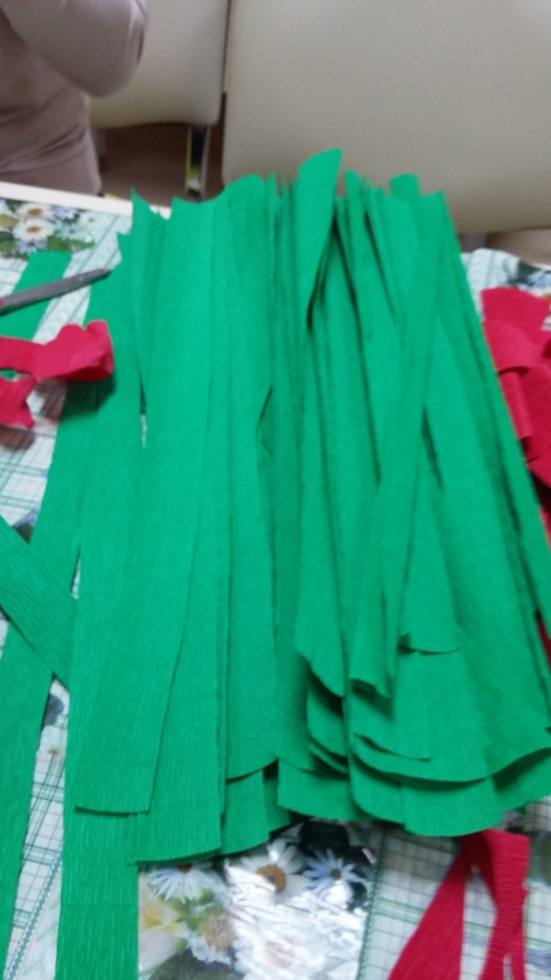 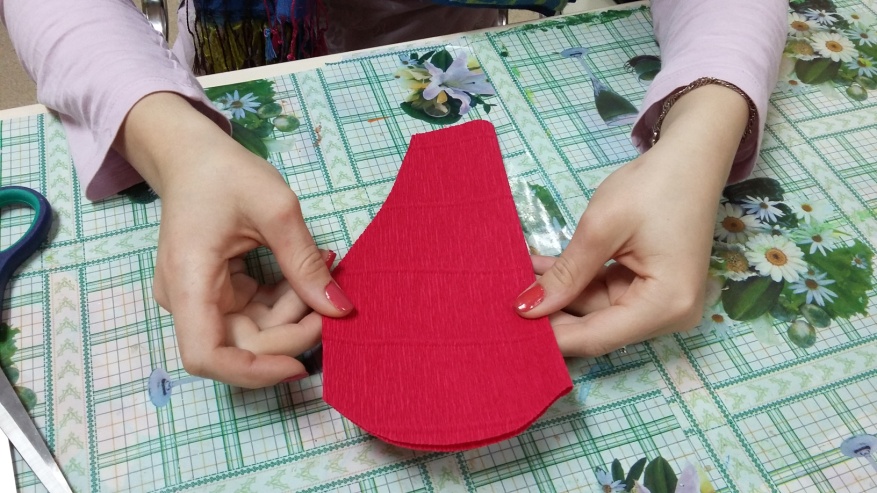 Вырезанные заготовки формируем в лепестки: вытягиваем середину лепестка и загибаем краяНамазываем край лепестка клеем и приклеиваем к палке. Так приклеиваем три лепестка, один немного заходит на другой, для прочности привязываем их ниткой к палке.
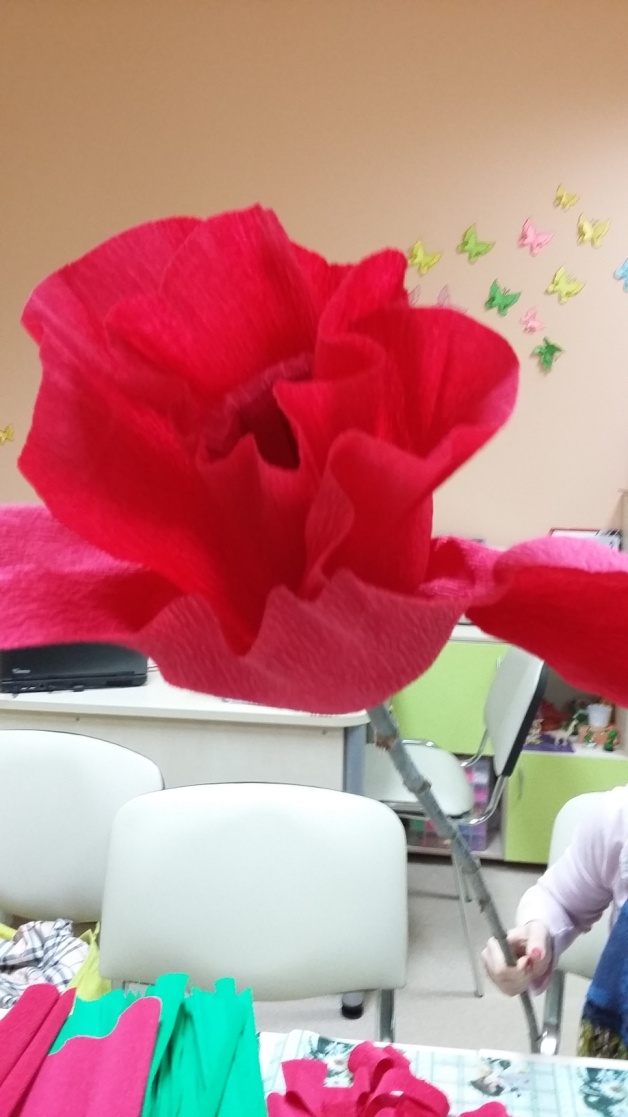 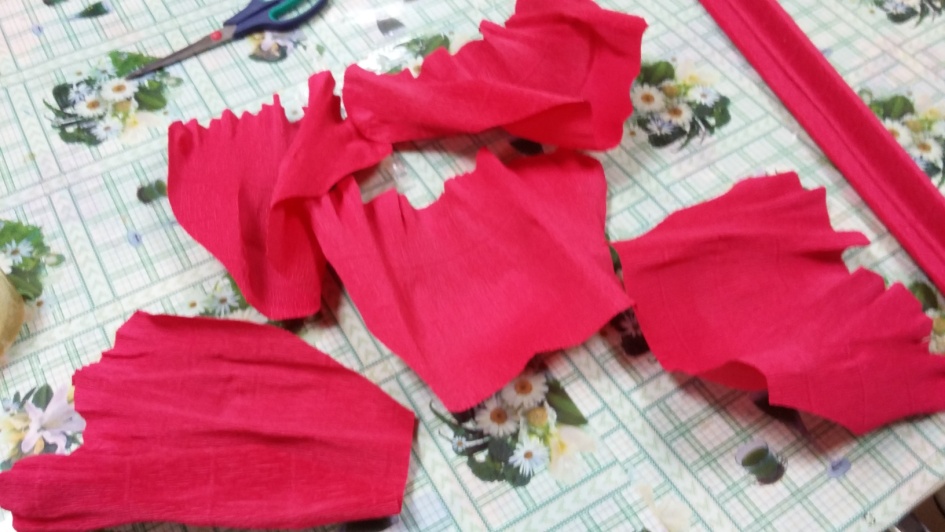 Приклеиваем и связываем все лепестки начиная с самого маленького, заканчивая самыми большимиРасправляем лепесткиОбматываем палку зеленой бумагой
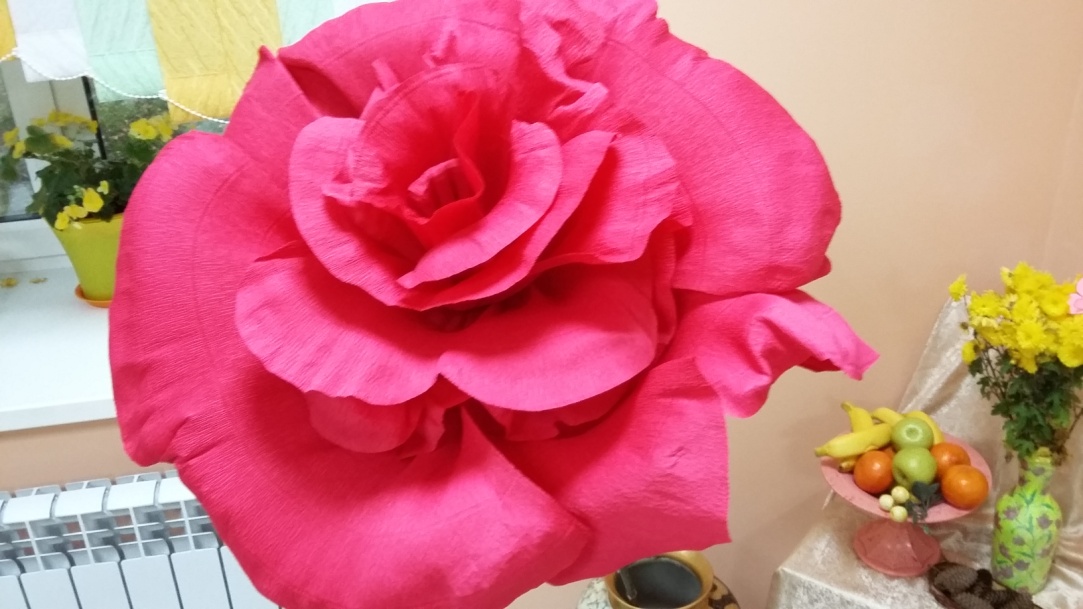 Наш цветок готов
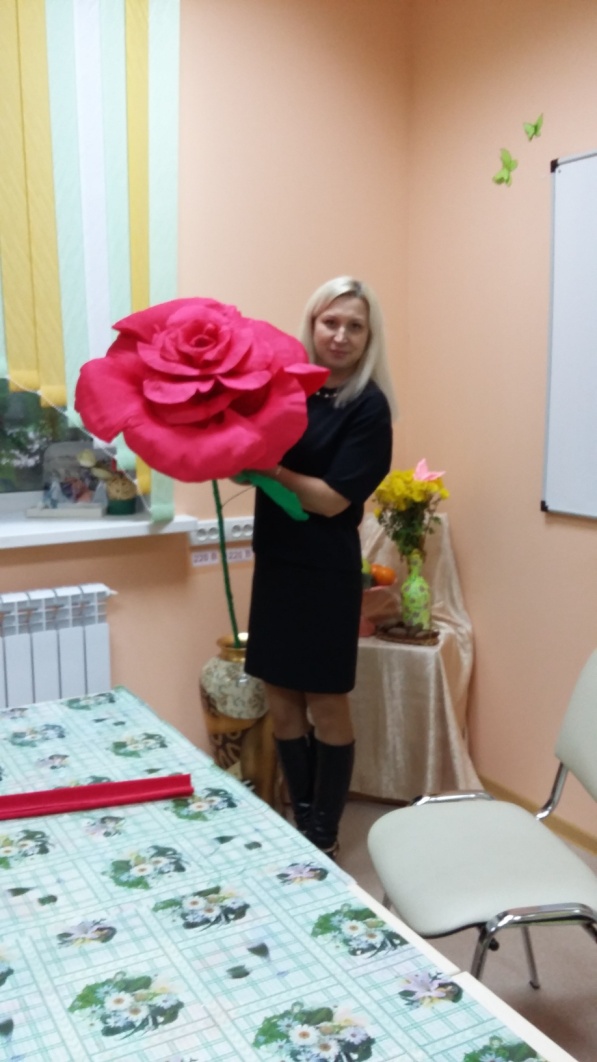